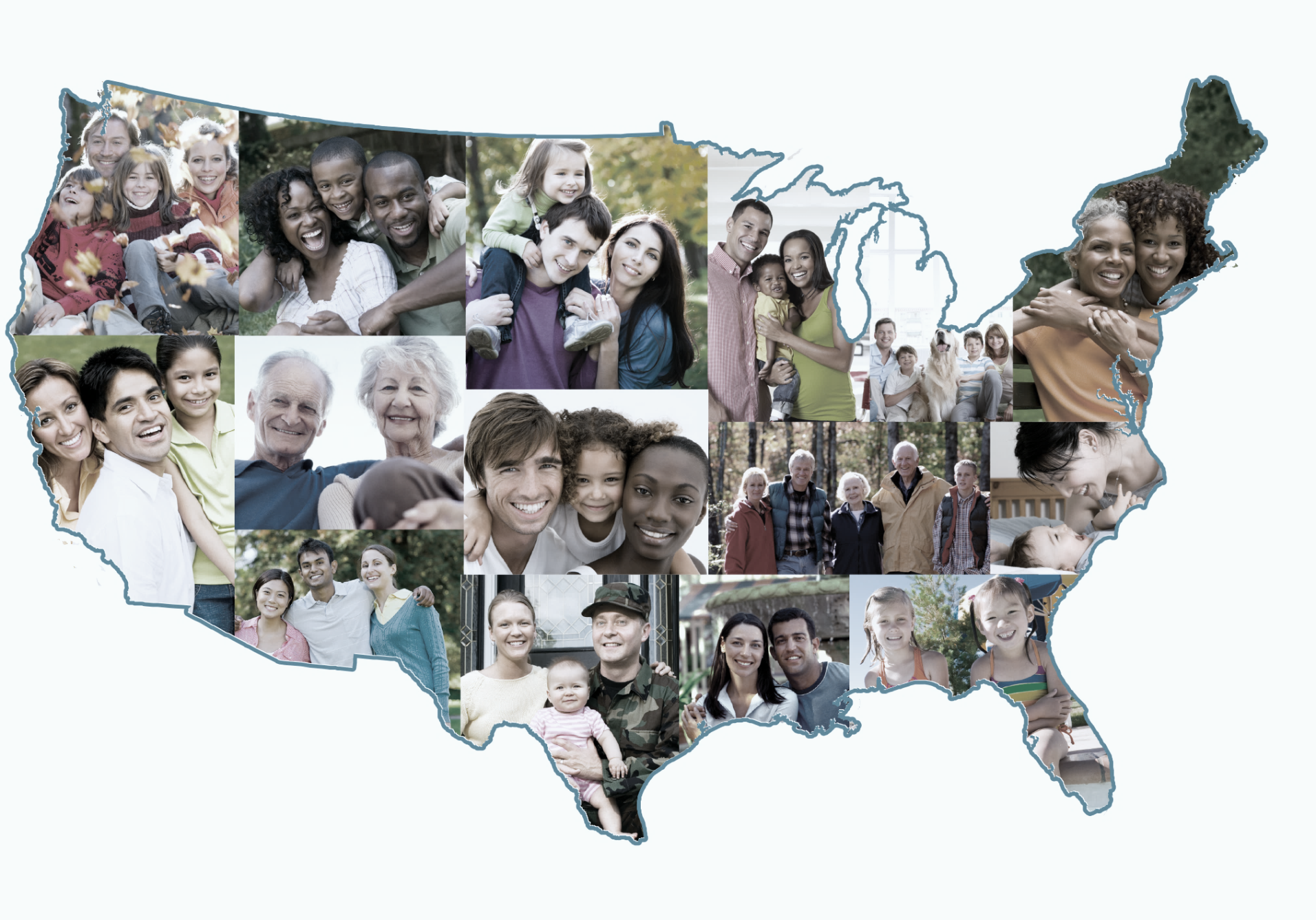 2020 Redistricting Data Program
Redistricting Data Program Apportionment vs. Redistricting
Redistricting Data Program Public Law 94-171
Program Mission: Provide states an opportunity to identify the geographic areas for which specific tabulations of population are needed for legislative redistricting and to deliver high quality data for those areas in a timely manner

Identified “geographic areas desired”:
Census Tabulation Blocks
Voting Districts (e.g. precincts, wards, etc.)
Legislative and Congressional Districts

Requirements:
Establish program criteria
Identify required tabulations
Conduct the program in a non-partisan manner
Deliver the tabulations to the governor and the officers or public bodies having initial responsibility for the legislative apportionment or districting of each State no later than
    1 year from Census Day (April 1, 2021)*

*request for statutory extension to July 31
Redistricting Data Program P.L. 94-171 Redistricting Data Products Delivery Timing
Phase 3 – Prototype Data






Phase 3 – Official Data
* Statutory deadline, planned date still TBD
Redistricting Data Program P.L. 94-171 Redistricting Data Geographic Products
Shapefiles – geographic information system geometry files
Maps (PDF only) – County Block; State Legislative with Voting District; Tract; School District 
Block Assignment Files – tables identifying the blocks used to build different geographic entities
Block to Block Relationship Files – Crosswalk of 2010 blocks to 2020 blocks
Redistricting Data Program P.L. 94-171 Redistricting Data Tabulation Product
All tables produced at multiple geographies including census block
Group Quarter types: Correctional Institutions for Adults, Juvenile Facilities, Nursing Facilities/Skilled Nursing, Other Institutional, College/University Student Housing, Military quarters, and other non-institutional
Group quarters is total population only, no demographic breakdown
8
Redistricting Data Program P.L. 94-171 Redistricting Data Tabulation Product
Table P1 – Race
Universe: Total Population

Table P3 – Race for the Population 18 Years and Over
Universe: Total population 18 years and over
9
Redistricting Data Program P.L. 94-171 Redistricting Data Tabulation Product
Table P2 – Hispanic or Latino, and Not Hispanic or Latino by Race
Universe: Total population

Table P4 – Hispanic or Latino, and Not Hispanic or Latino by Race for the Population 18 Years and Over
Universe: Total population 18 years and over
10
Redistricting Data Program P.L. 94-171 Redistricting Data Tabulation Product
Table H1 – Occupancy Status
Universe: Housing Units
Total
Occupied
Vacant
Table P5 - Group Quarters Population by Group Quarters Type
Universe: Total Population in Group Quarters
Total
Institutionalized population
Correctional facilities for adults
Juvenile facilities
Nursing facilities/Skilled-nursing facilities
Other institutional facilities
Noninstitutionalized population
College/University student housing
Military quarters
Other non-institutional facilities
11
Redistricting Data Program P.L. 94-171 Redistricting Data Tabulations Official Delivery Method
Official Recipients: 
Governors
Legislative leadership
Redistricting Commissions (if they exist and have commissioners named)

Method of delivery
Physical media – DVD/Flash Drive
Embargoed access to data.census.gov
Requires pre-registration
Confirmation of data’s receipt
Web monitoring + Phone Call
Mail Tracking + Phone Call
12
Redistricting Data Program P.L. 94-171 Redistricting Data Tabulations Public Delivery Method
Public Release
Census Data Explorer – data.census.gov
Full Data Explorer functionality
Large data download
FTP
Expert users
Full P.L. 94-171 Redistricting Data Summary File
Relational tables
Geoheader + three data segments
Geoheader
File 01 (P1 & P2)
File 02 (P3, P4 & H1)
File 03 (P5)
All stored as pipe-delimited text files (including the geoheader)
13
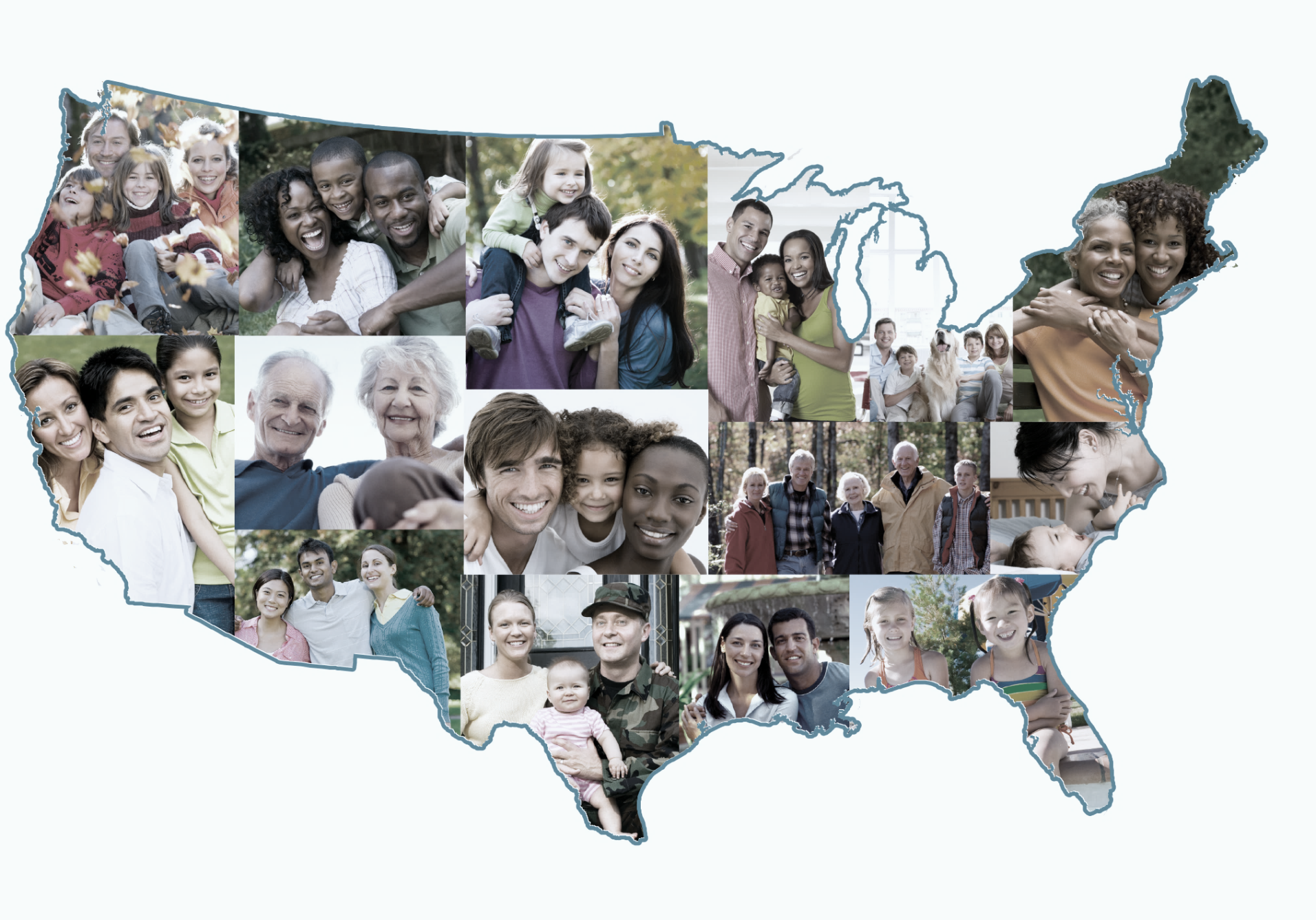 2020 Census Data Products
Redistricting Data Program Citizen Voting Age Population by Race and Ethnicity (CVAP)
Annual Tabulation using the American Community Survey 5-year estimates for 2011 through 2020 publications
Typically released in the 1st week of February each year
2020 Census CVAP Special Tabulation
Calculated using administrative records and released by the P.L. 94-171 deadline
*only for the 2020 Census Special Tabulation
15
Redistricting Data Program Product Calendar
*The National Summary file released 4/14/2011                  **118th Congressional Districts File
16
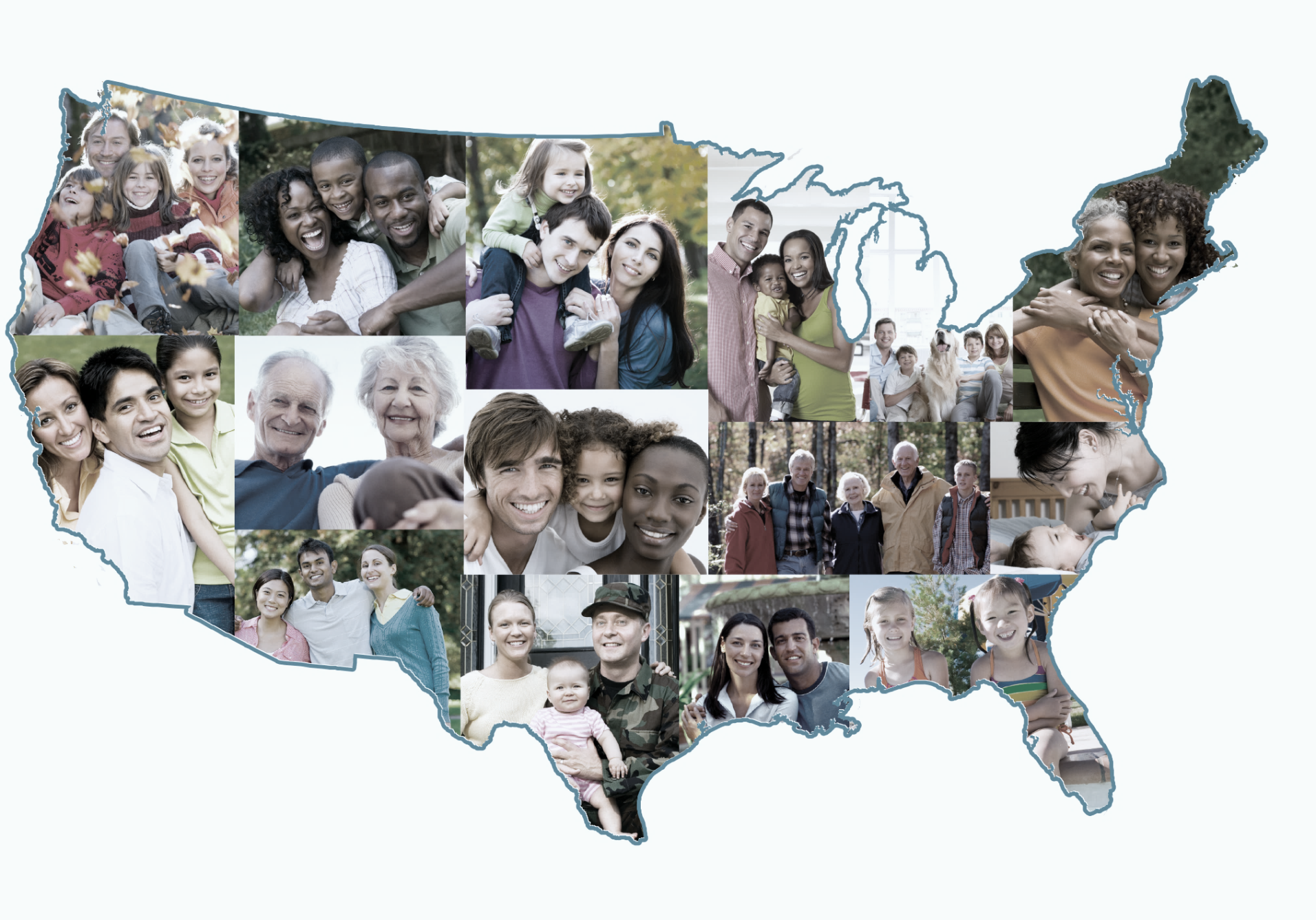 Differential Privacy and the 
2020 Census
Our Commitment to Data Stewardship
Data stewardship is central to the Census Bureau’s mission to produce high-quality statistics about the people and economy of the United States.
Our commitment to protect the privacy of our respondents and the confidentiality of their data is both a legal obligation and a core component of our institutional culture.
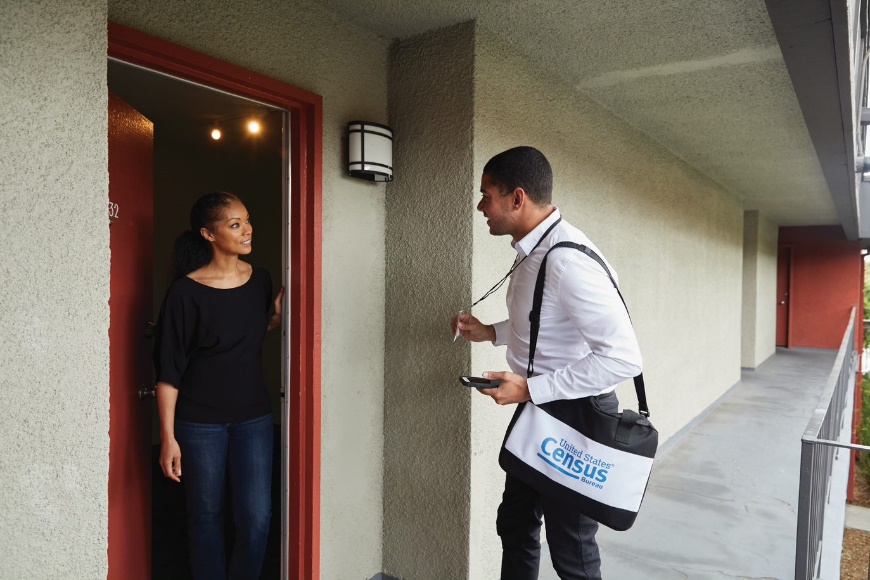 “To stimulate public cooperation necessary for an accurate census…Congress has provided assurances that information furnished by individuals is to be treated as confidential. Title 13 U.S.C. §§ 8(b) and 9(a) explicitly provide for nondisclosure of certain census data, and no discretion is provided to the Census Bureau on whether or not to disclose such data…”  (U.S. Supreme Court, Baldrige v. Shapiro, 1982)
18
The Privacy Challenge
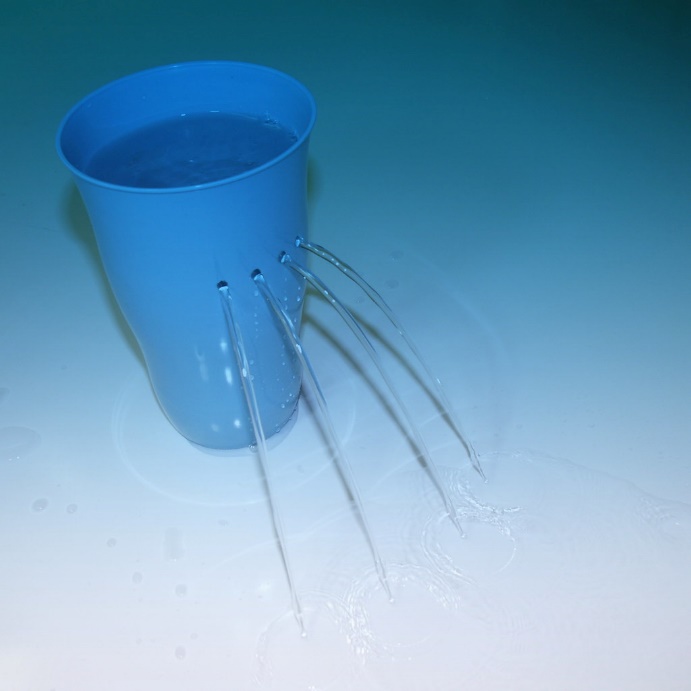 Every time you release any statistic calculated from a confidential data source you “leak” a small amount of private information. If you release too many statistics, too accurately, you will eventually reveal the entire underlying confidential data source.
Dinur, Irit and Kobbi Nissim (2003) “Revealing Information while Preserving Privacy” PODS, June 9-12, 2003, San Diego, CA
More Data and Faster Computers!
In today’s digital age, there has been a proliferation of databases that could potentially be used to attempt to undermine the privacy protections of our statistical data products.
Similarly, today’s computers are able to perform complex, large-scale calculations with increasing ease.
These parallel trends represent new threats to our ability to safeguard respondents’ data.
19
The Census Bureau’s Privacy Protections Over Time
Throughout its history, the Census Bureau has been at the forefront of the design and implementation of statistical methods to safeguard respondent data.
Over the decades, as we have increased the number and detail of the data products we release, so too have we improved the statistical techniques we use to protect those data.
1930
1970
1990
2020
20
Reconstruction
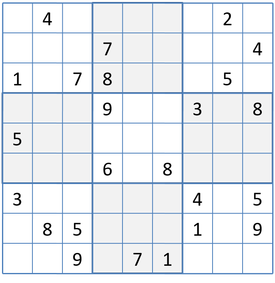 The recreation of individual-level data from tabular or aggregate data.

If you release enough tables or statistics, eventually there will be a unique solution for what the underlying individual-level data were.

Computer algorithms can do this very easily.
21
Re-identification
Linking public data to external data sources to re-identify specific individuals within the data.
Confidential Data
External Data
22
In the News
Reconstruction and Re-identification are not just theoretical possibilities…they are happening!
Massachusetts Governor’s Medical Records (Sweeney, 1997)
AOL Search Queries (Barbaro and Zeller, 2006)
Netflix Prize (Narayanan and Shmatikov, 2008)
Washington State Medical Records (Sweeney, 2015)
and many more…
23
Reconstructing the 2010 Census:What Did We Find?
On the 309 million reconstructed records, census block and voting age (18+) were correctly reconstructed for all records and for all 6,207,027 inhabited blocks.
Block, sex, age (in years), race (OMB 63 categories), and ethnicity were reconstructed:
Exactly for 46% of the population (142 million individuals)
Within +/- one year for 71% of the population (219 million individuals)
Block, sex, and age were then linked to commercial data, which provided putative re-identification of 45% of the population (138 million individuals).
Name, block, sex, age, race, ethnicity were then compared to the confidential data, which yielded confirmed re-identifications for 38% of the putative re-identifications (52 million individuals).
For the confirmed re-identifications, race and ethnicity are learned correctly, though the attacker may still have uncertainty.
24
Differential Privacy
Differential privacy allows us to inject a precisely calibrated amount of noise into the data to control the privacy risk of any calculation or statistic.
aka “Formal Privacy” 
	-quantifies the precise amount of privacy risk…
		-for all calculations/tables/data products produced…
			-no matter what external data is available…
				-now, or at any point in the future!
25
Comparing Methods
Data Accuracy
Differential Privacy is not inherently better or worse than traditional disclosure avoidance methods.
Both can have varying degrees of impact on data quality depending on the parameters selected and the methods’ implementation. 
Privacy
Differential Privacy is substantially better than traditional methods for protecting privacy, insofar as it actually allows for measurement of the privacy risk.
26
Implications for the 2020 Decennial Census
The switch to Differential Privacy does not change the constitutional mandate to apportion the House of Representatives using the actual enumeration.
As in 2000 and 2010, the Census Bureau will apply privacy protections to the PL94-171 redistricting data.
The switch to Differential Privacy requires us to re-evaluate the quantity of statistics and tabulations that we will release, because each additional statistic uses up a fraction of the privacy-loss budget (epsilon).
27
Demonstrating Privacy, Assessing and Improving Accuracy
The DAS Team’s priorities over Fall 2019 were:
To scale up the DAS to run on a (nearly) fully-specified national histogram
To demonstrate that the DAS can effectively protect privacy at scale
To permit the evaluation and optimization of the DAS for accuracy and “fitness for use”
These initiatives were largely successful, but much more work needs to be done over the remainder of this year.
The engagement and efforts of our data users have been enormously helpful in helping to identify and prioritize this remaining work.
28
What We’ve Learned
The October vintage of the DAS falls short on ensuring “fitness for use” for several priority use cases.
Particular areas of concern:
Population counts for political geographies
Population counts for American Indian and Alaska Native Tribes and Tribal Areas
Systemic biases (e.g., urban vs. rural)
Housing statistics and vacancy rates

These issues are substantially driven by post-processing of the noisy statistics within the DAS.
There are two sources of error in the TopDown Algorithm (TDA): 
Measurement error due to differential privacy noise (tunable through selection of ε)
Post-processing error due to process of creating internally consistent, non-negative integer counts from the noisy measurements 
Post-processing error tends to be much larger than DP error 
Improving post-processing is not constrained by DP
29
Privacy-Protected Microdata Files
To further assist with data users’ evaluations, we are also releasing “Privacy-Protected Microdata Files” (PPMFs), which are the underlying microdata files for the entire nation used to generate the Detailed Summary Metrics.
While these PPMFs are untabulated microdata records, members of the Committee on National Statistics’ expert group, through the IPUMS/NHGIS have tabulated and posted data tables to support data users’ evaluations.
https://www.census.gov/programs-surveys/decennial-census/2020-census/planning-management/2020-census-data-products/2020-das-metrics.html
30
Additional Resources
Disclosure Avoidance and the 2020 Census Website
https://www.census.gov/about/policies/privacy/statistical_safeguards/disclosure-avoidance-2020-census.html

Questions? Suggestions?
Email them to 2020DAS@census.gov
Thank you
James Whitehorne
Office Chief
Redistricting & Voting Rights Data Office
U.S. Census Bureau

301-763-4039
rdo@census.gov